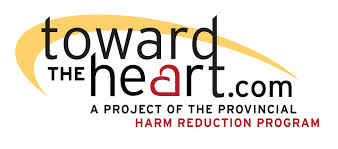 Shelter Scenario 2
Based on Stigma & Trust Findings 
from the 
Peer Engagement and Evaluation Project (PEEP)
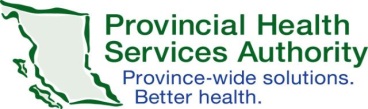 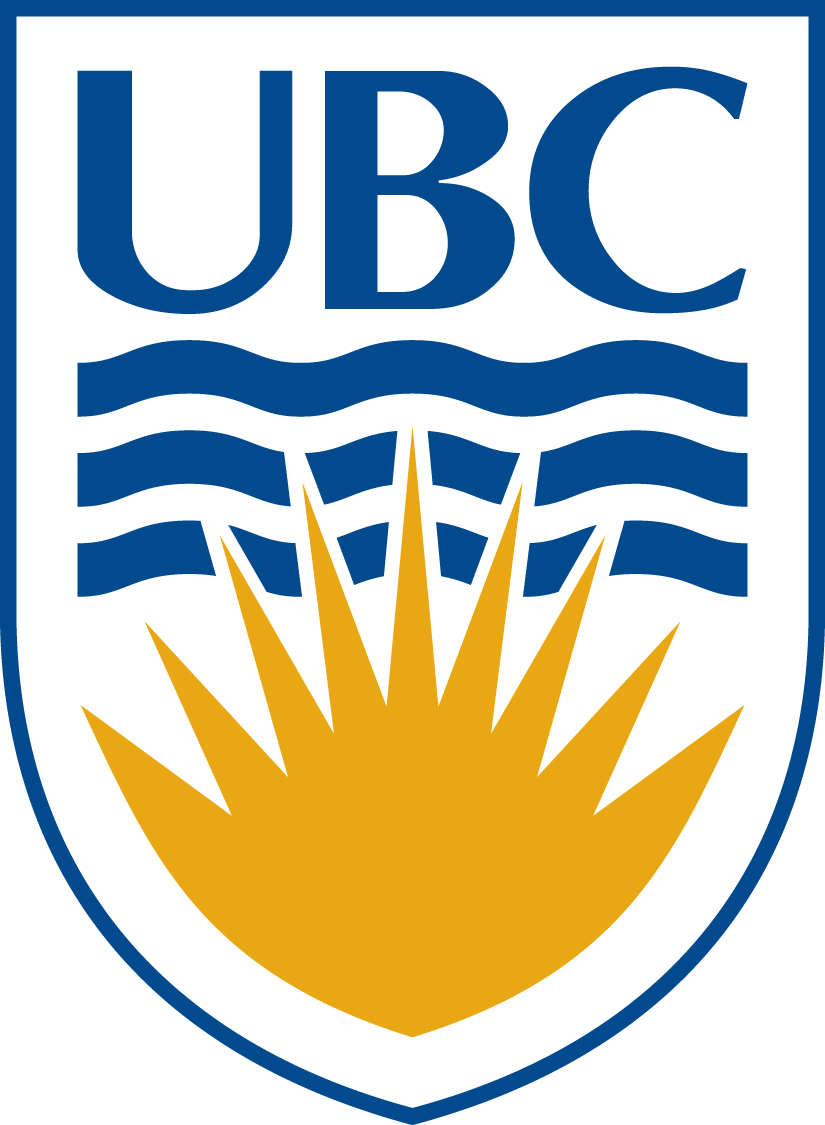 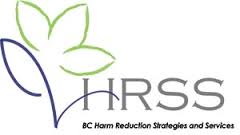 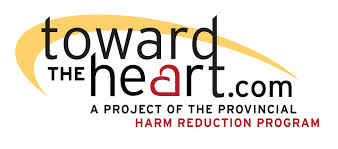 S was recently was asked to leave a shelter with an abstinence based policy because she was found injecting in the bathroom. Staff told her that before she can stay there again, she has to prove she is on methadone. It is the only shelter in her community.
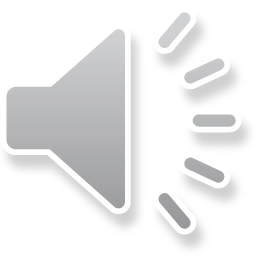 She gets a note from her doctor saying that she is on methadone, and gives it to the staff.  It is shelter policy to search all clients’ belongings, and confiscate supplies and substances to prevent introducing other vulnerable people to drug use.
S submits to the search, and both her used and unused harm reduction supplies are disposed of.
This Scenario comes from the Lived Experience of People Who Use Drugs
“ I got told just two days ago from the [name] shelter if I didn’t go to detox that I wasn’t allowed to go back… So I had to go back on to the methadone program and then showed them a thing from my [doctor] and then she let me back in. So that’s kind of, that made me feel really little.” 
– Female, Island Health Authority

 “That’s just like the shelter…  if you go there they make you empty your pockets, they go through your bags, if you have harm reduction supplies they throw them out…”     
– Female, Northern Health Authority

“I’ve told them many, many times, I’d rather sleep outside than have all my shit gone through and frikken’ be treated like a dog over there.” 
– Female, Northern Health Authority
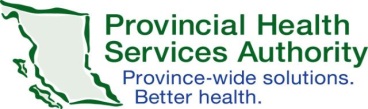 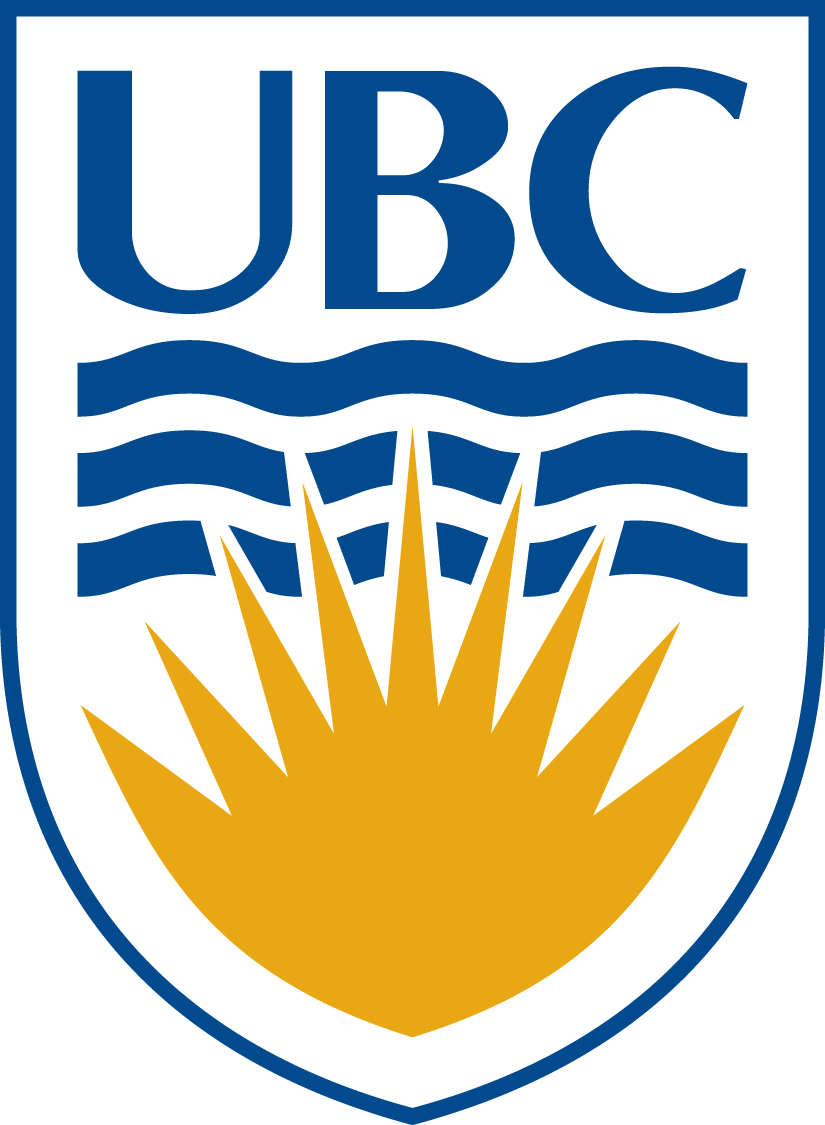 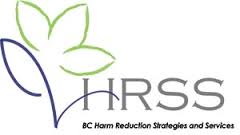 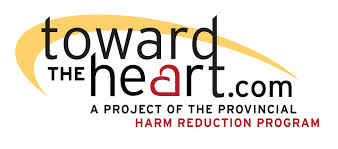 Discussion: Behaviours
How did the staff member or Peer’s behaviour positively or negatively affect the situation?
What might have motivated each person to behave the way they did?
What are the possible outcomes of each person’s behaviours?
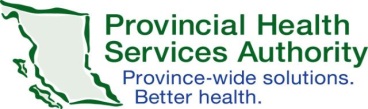 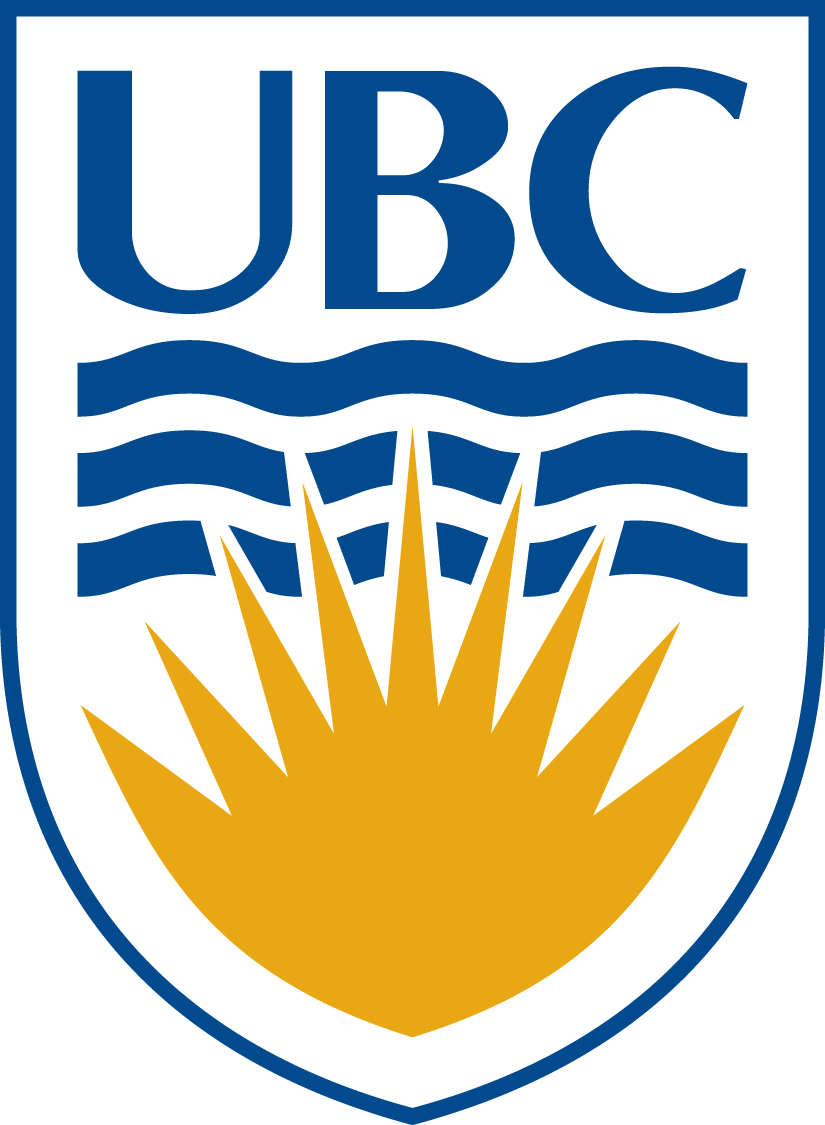 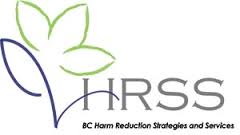 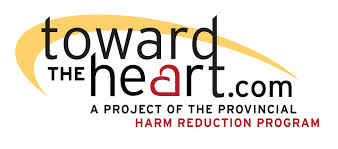 Discussion: The Service
How did the design of the Harm Reduction Service positively or negatively affect the outcome of the situation?
Why might the service be set up that way?
What are some possible outcomes of the way the service was set up?
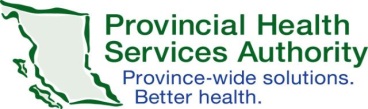 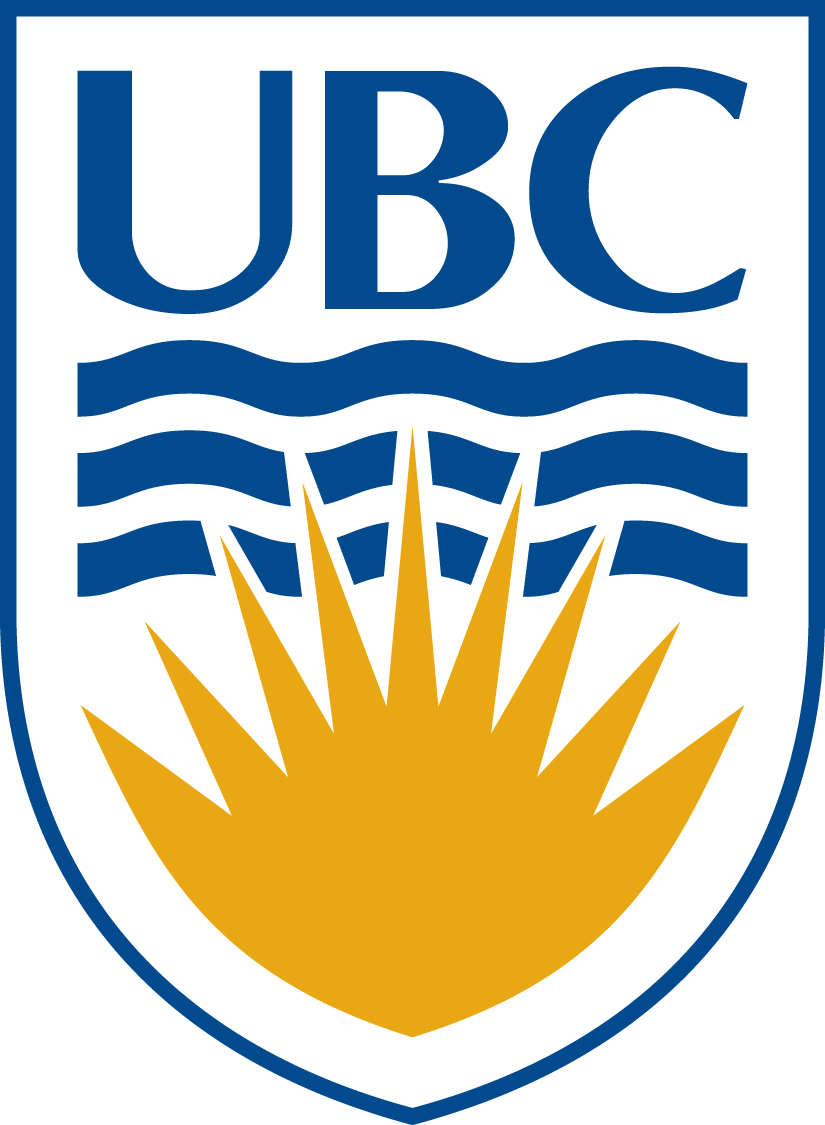 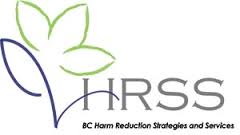 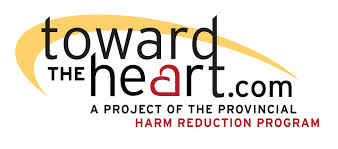 Discussion: The Role of Stigma
Stigma: Strong disapproval and negative judgements toward people who use drugs 

How might stigma contribute to negative outcomes? Consider:
Internal stigma
Stigma in relationships
Stigma in organizations (institutions, government, society)
Stigma in how people communicate
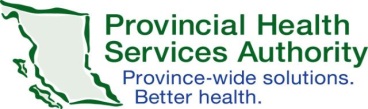 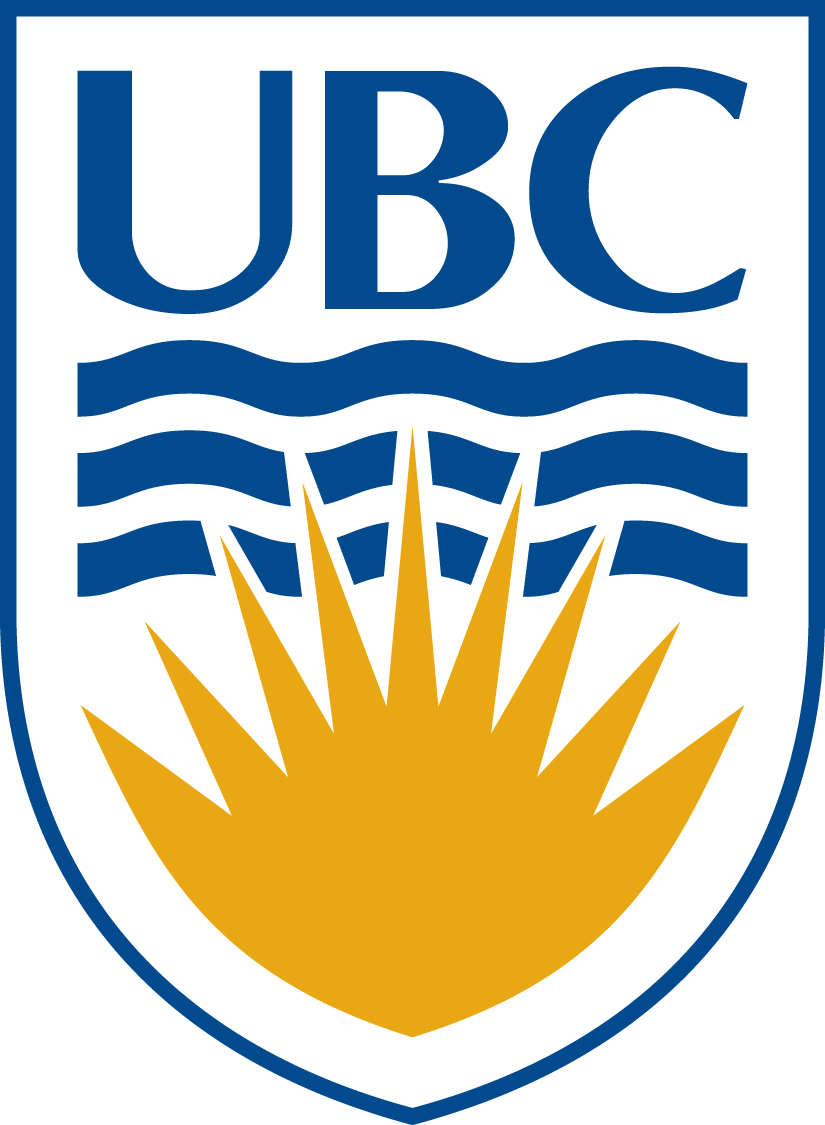 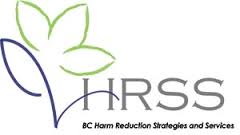 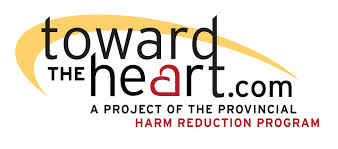 Summary: Options & Opportunities
How might service providers contribute to improving the outcome of the situation? 

What could leaders and management change to produce a positive outcome?

How could Peers participate in producing a better outcome to situations like this?
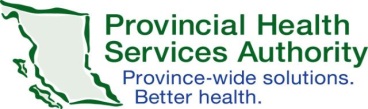 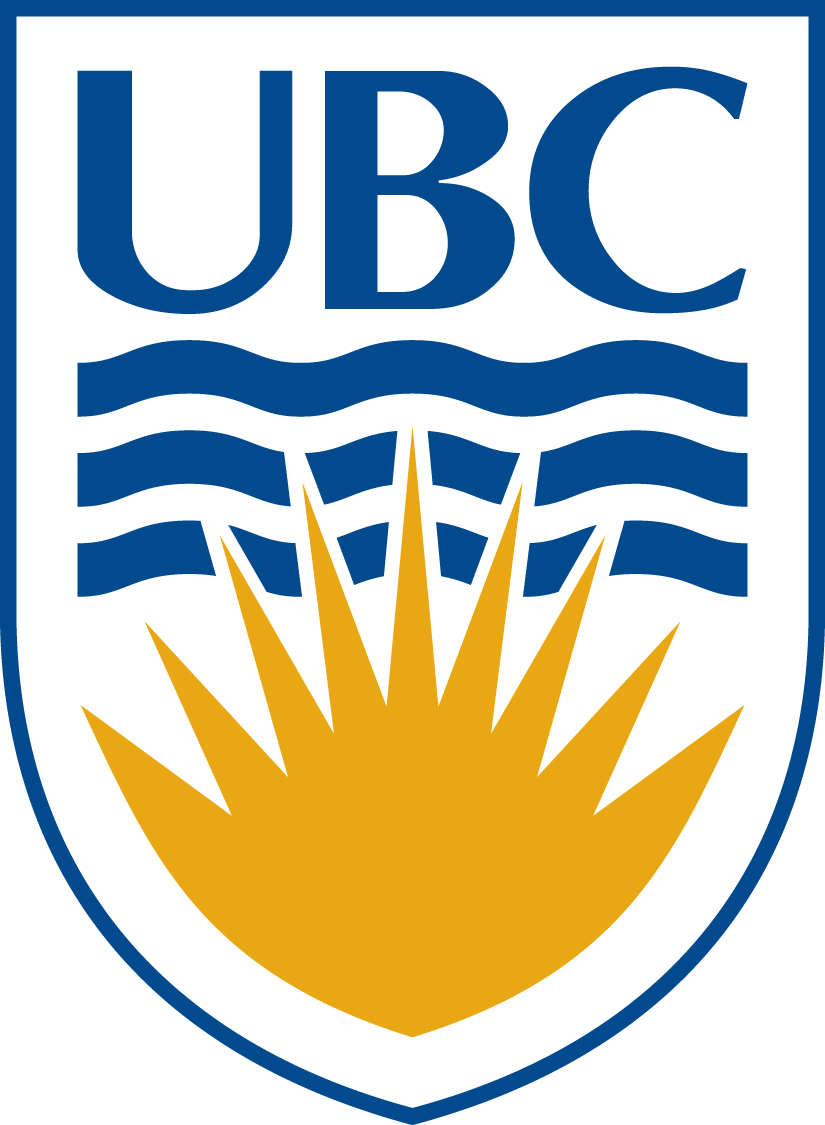 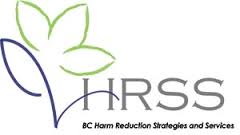 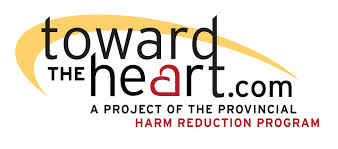 [Speaker Notes: Service providers have an opportunity to:
Work with clients and employers to identify barriers to accessing services, and find solutions 

Leaders and management have an opportunity to:
Provide both high and low barrier essential services, as required by community members
Implement practices that will maintain a substance-use free service, without taking punitive measures towards people who use drugs
Implement policies that ensure people who use drugs have the right to access both harm reduction and essential services, such as shelter and housing

Peers have an opportunity to:
Promote the rights of vulnerable populations accessing services
Support and mentor other peers who are experiencing challenges
Provide education to service providers about their experiences when accessing health and social services]